How VPC Lattice relates to Kubernetes objects
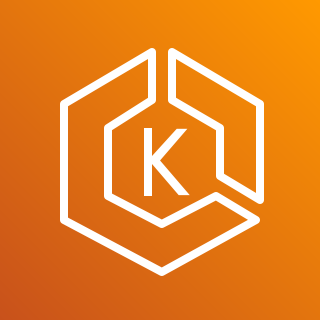 AWS Lattice
Amazon EKS
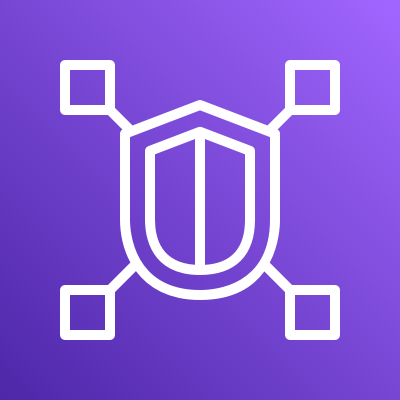 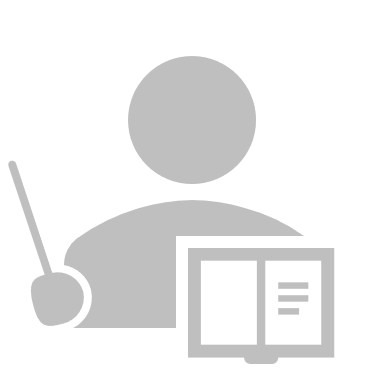 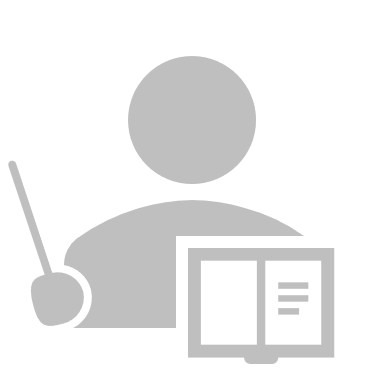 GatewayClass
Infrastructure
provider
Service Network
Service Policy
Optional
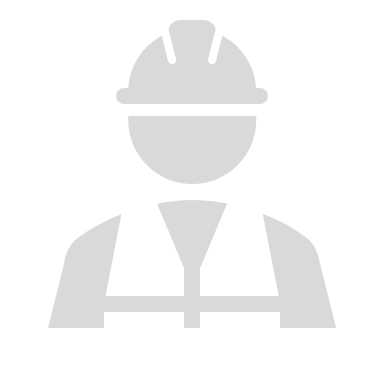 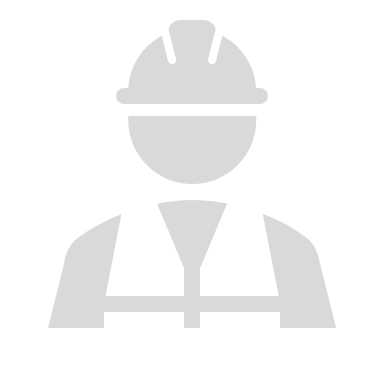 Gateway
Cluster
operator
Service with Service Policy
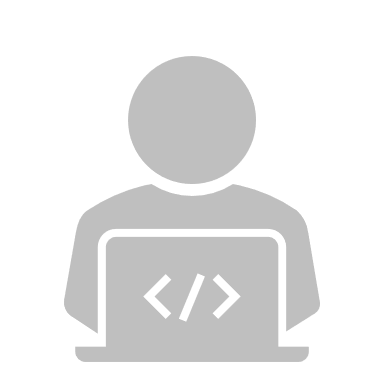 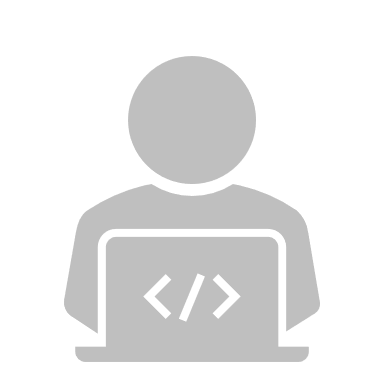 HTTPRoute
Target Group-v1
Target Group-v2
Application
developer
K8s Service-2
K8s Service -1
Target
Target
Target
Target
K8sDeployment-v1
K8sDeployment-v2
Pod1
Pod1
Pod2
Pod2
Single-cluster/VPC service-to-servicecommunications
VPC 1
HTTPRoute
HTTPRoute
apiVersion: gateway.networking.k8s.io/v1alpha2
kind: HTTPRoute
metadata:
  name: rates
spec:
  parentRefs:
  - name: my-hotel
    sectionName: http
  - name: my-hotel
    sectionName: https
  rules:
  - backendRefs
    - name: parking
      kind: Service
      port: 8090
    matches:
    - path:
        type: PathPrefix
        value: /parking
  - backendRefs:
    - name: review
      kind: Service
      port: 8090
    matches:
    - path:
        type: PathPrefix
        value: /review
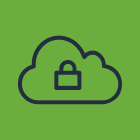 rates
inventory
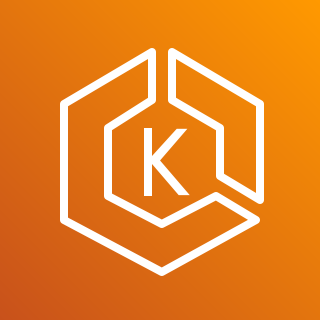 /parking
/review
Rev 1.21
100%
Serviceparking
Servicereview
Serviceinventory-ver1
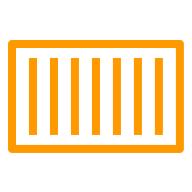 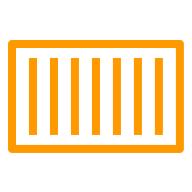 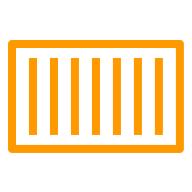 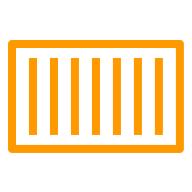 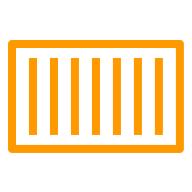 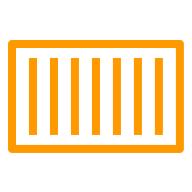 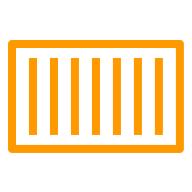 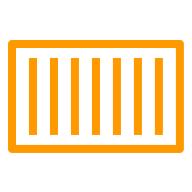 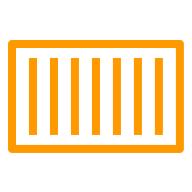 K8s Pods
K8s Pods
K8s Pods
Traffic
K8S gateway/VPCLattice
HTTPRoute(K8S Gateway API)
Multiple clusters/VPCs service-to-servicecommunications
VPC 1
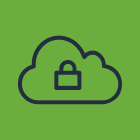 apiVersion: gateway.networking.k8s.io/v1alpha2
kind: HTTPRoute
metadata:
  name: inventory
spec:
  parentRefs:
  - name: my-hotel
    sectionName: http
  - name: my-hotel
    sectionName: https
  rules:
  - backendRefs
    - name: inventory-ver1
      kind: Service
      weight: 10
    - name: inventory-ver2
      kind: ServiceImport
      weight: 90
HTTPRoute
Serviceinventory-ver1
inventory
10%
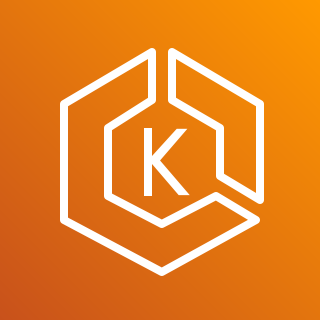 Rev 1.21
Cluster-1
K8S gateway/VPCLattice
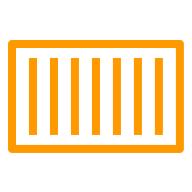 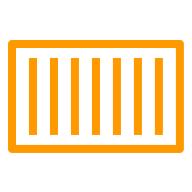 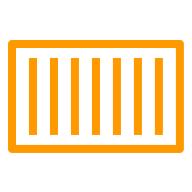 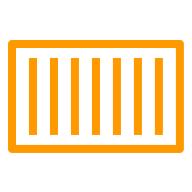 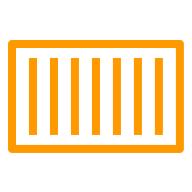 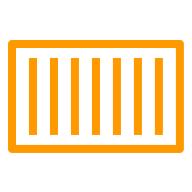 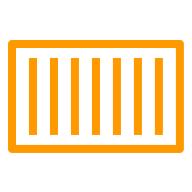 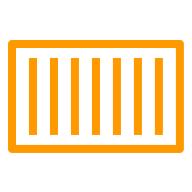 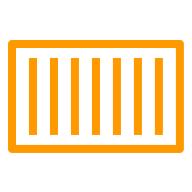 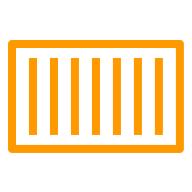 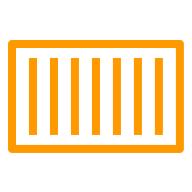 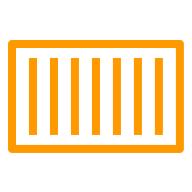 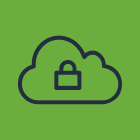 VPC 2
90%
Serviceinventory-ver2
APP-2
APP-1
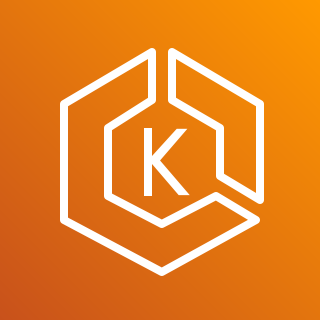 K8s Pods
K8s Pods
Rev 1.23
Cluster-2
Traffic
K8S gateway/VPCLattice
HTTPRoute(K8S Gateway API)